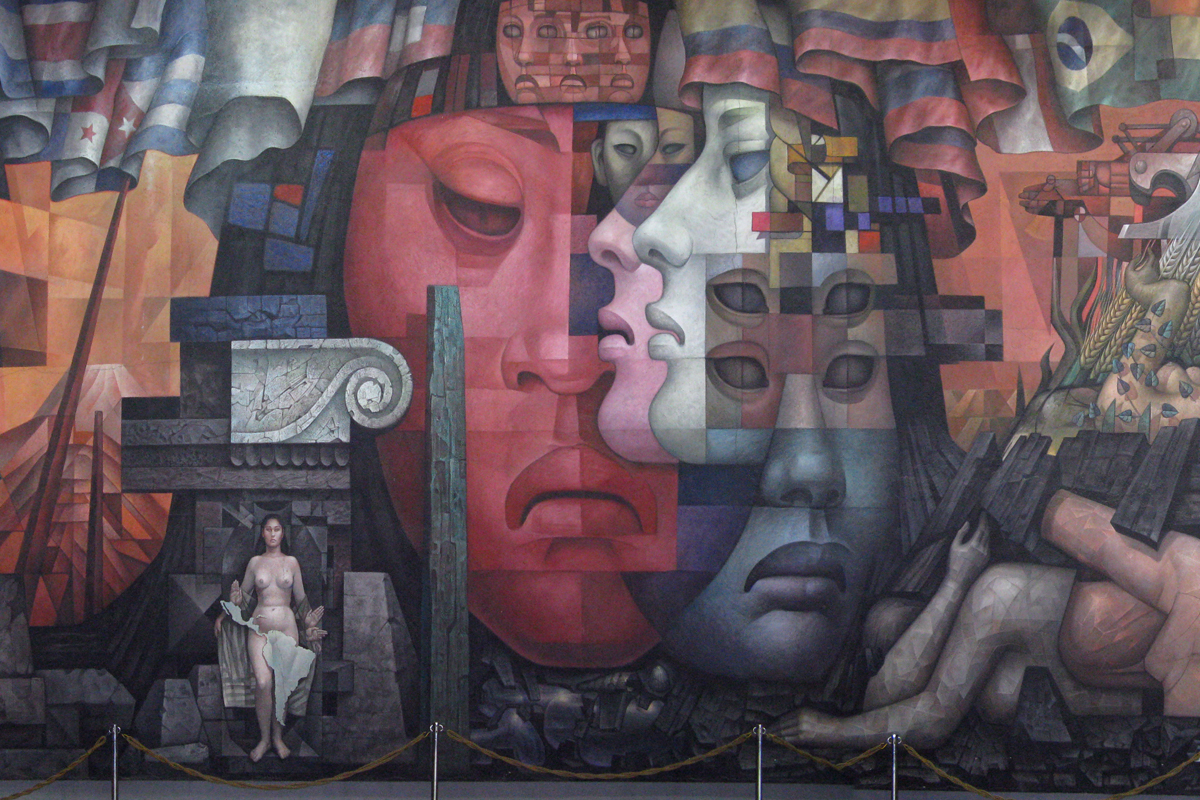 Unidad 2: Sociedad Colonial
OA17 Contrastar las distintas posturas que surgieron en el debate sobre la legitimidad de la conquista durante el siglo XVI, y fundamentar la relevancia de este debate para la concepción de los derechos humanos en la actualidad.
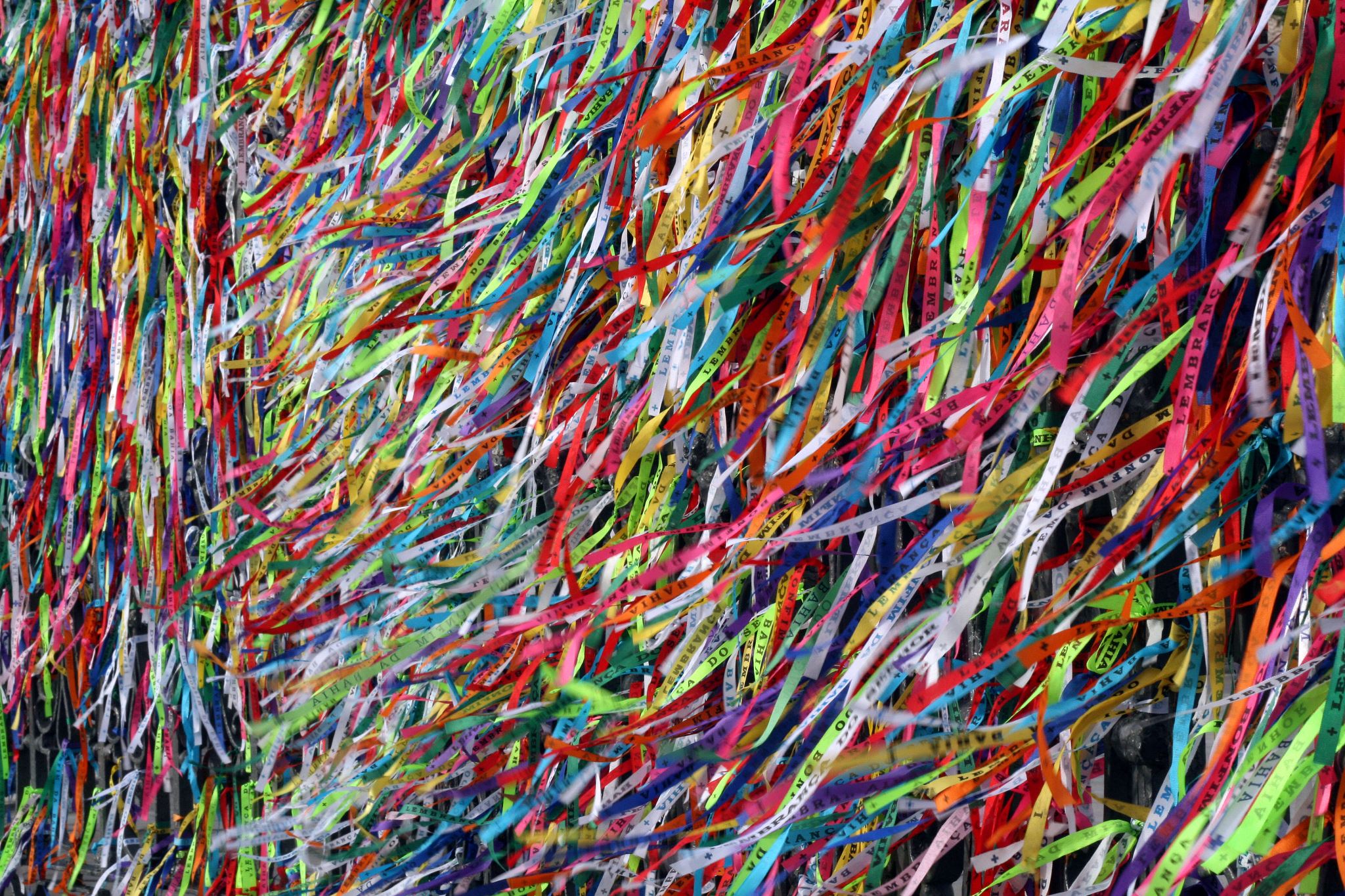 Recordemos
Los aprendizajes logrados
¿Qué impacto tuvo la Conquista de América en los pueblos indígenas?
La caída de los Estados teocráticos indígenas (Aztecas – Mayas e Incas)
Las diferencias en hacer la Guerra. 
Sometimiento de los indígenas a los españoles. 
El proceso de transculturación y aculturación. 
Conversión al cristianismo.
Formas de trabajo indígena: Esclavitud indígena, la encomienda y la mita. 
Disminución de la población indígena
Guerra
Mestizaje
Enfermedades
Castigos, abusos y violencia
Normas de un aula democrática
Objetivo de la clase
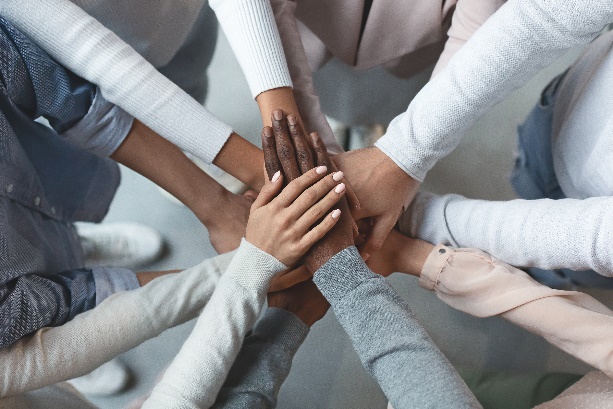 Evaluar críticamente a la luz de los derechos humanos la legitimidad de la Conquista de América, jerarquizando los DDHH vulnerados a los pueblos indígenas, reflexionando acerca del impacto de la misma y confrontando diversas opiniones con sus pares de manera respetuosa y trabajando colaborativamente.
Actividades para lograr el objetivo
Evaluación Formativatiempo: 20 minutos
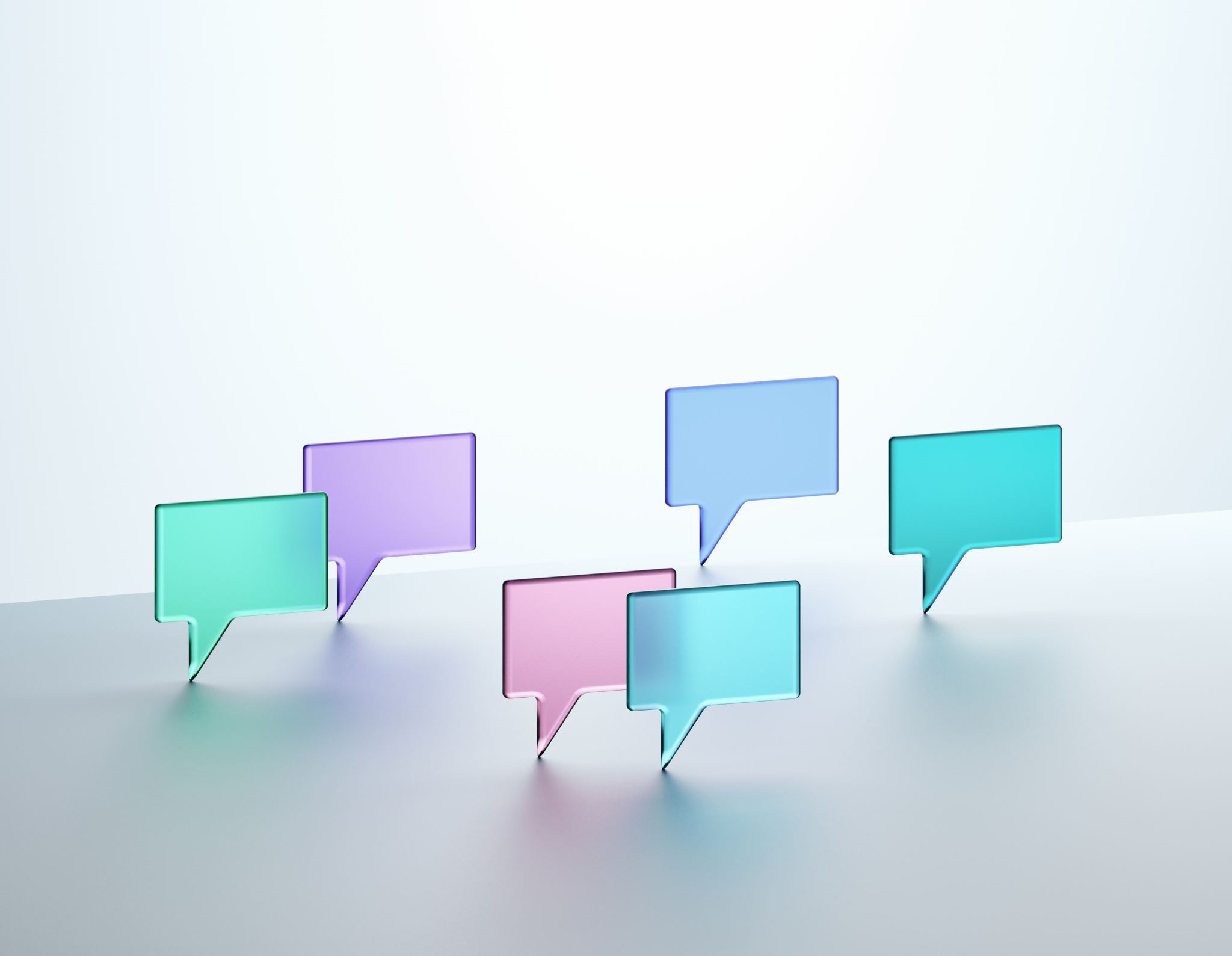 Plenario
15 minutos
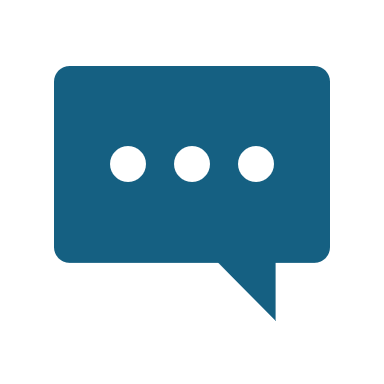 ¿Creen ustedes que se valora, en nuestro país, a las culturas indígenas y su historia? Si/No, ¿Por qué?
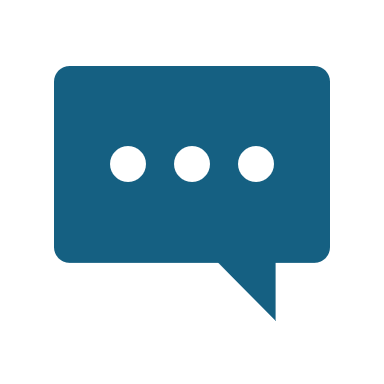 Sesgos presentes de género y origen
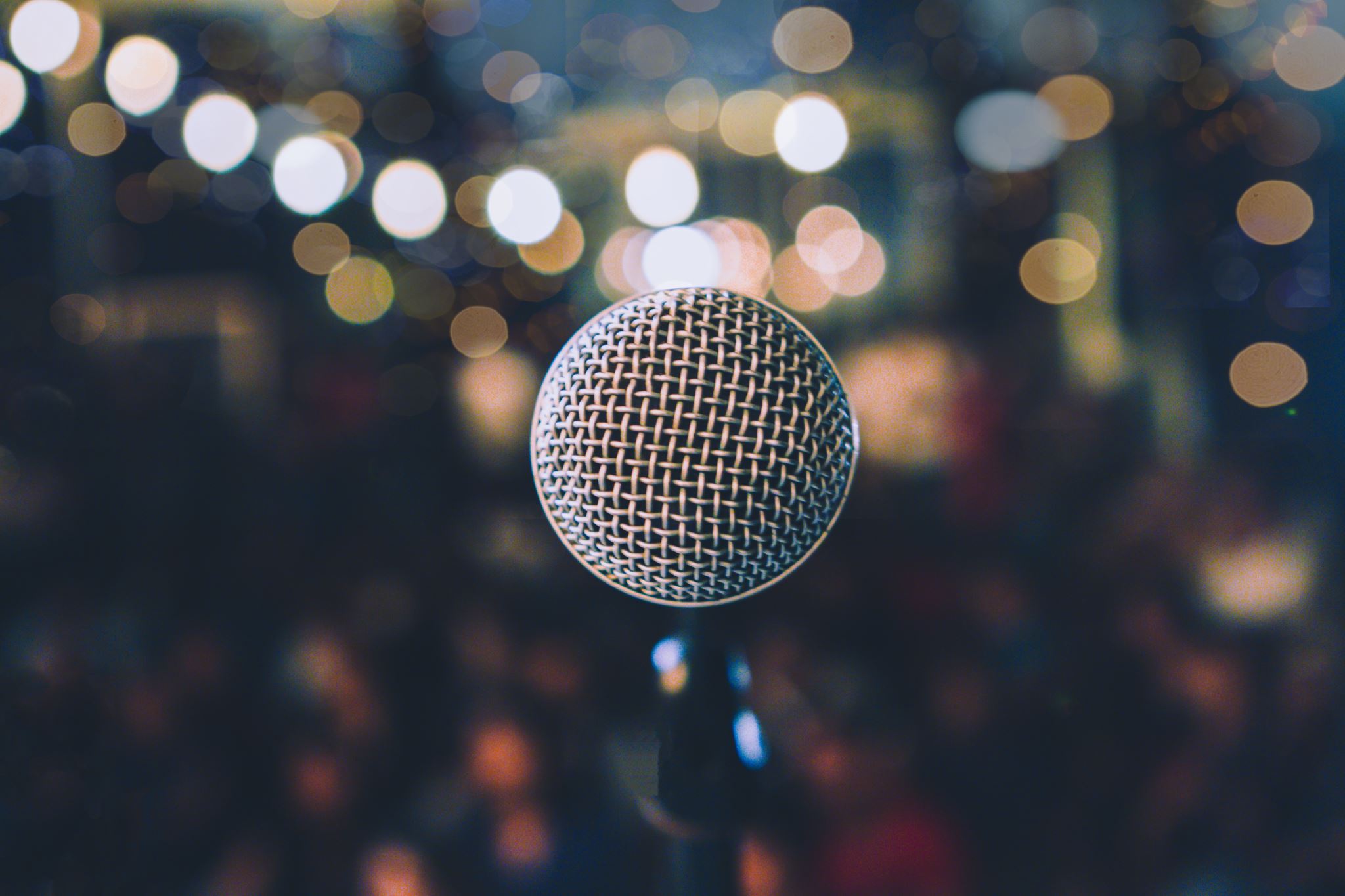 Escuchemos la siguiente canción
Reflexión Crítica en Ritmos Ska: 'V Centenario' de Los Fabulosos Cadillacs
La canción 'V Centenario' de Los Fabulosos Cadillacs es una crítica mordaz y directa a la conmemoración de los 500 años del descubrimiento de América. La banda argentina, conocida por su estilo musical que fusiona el ska con el rock y otros ritmos latinos, utiliza esta canción para expresar el descontento y la perspectiva de muchos latinoamericanos sobre la llegada de los europeos al continente y las consecuencias que esto tuvo para las poblaciones indígenas.